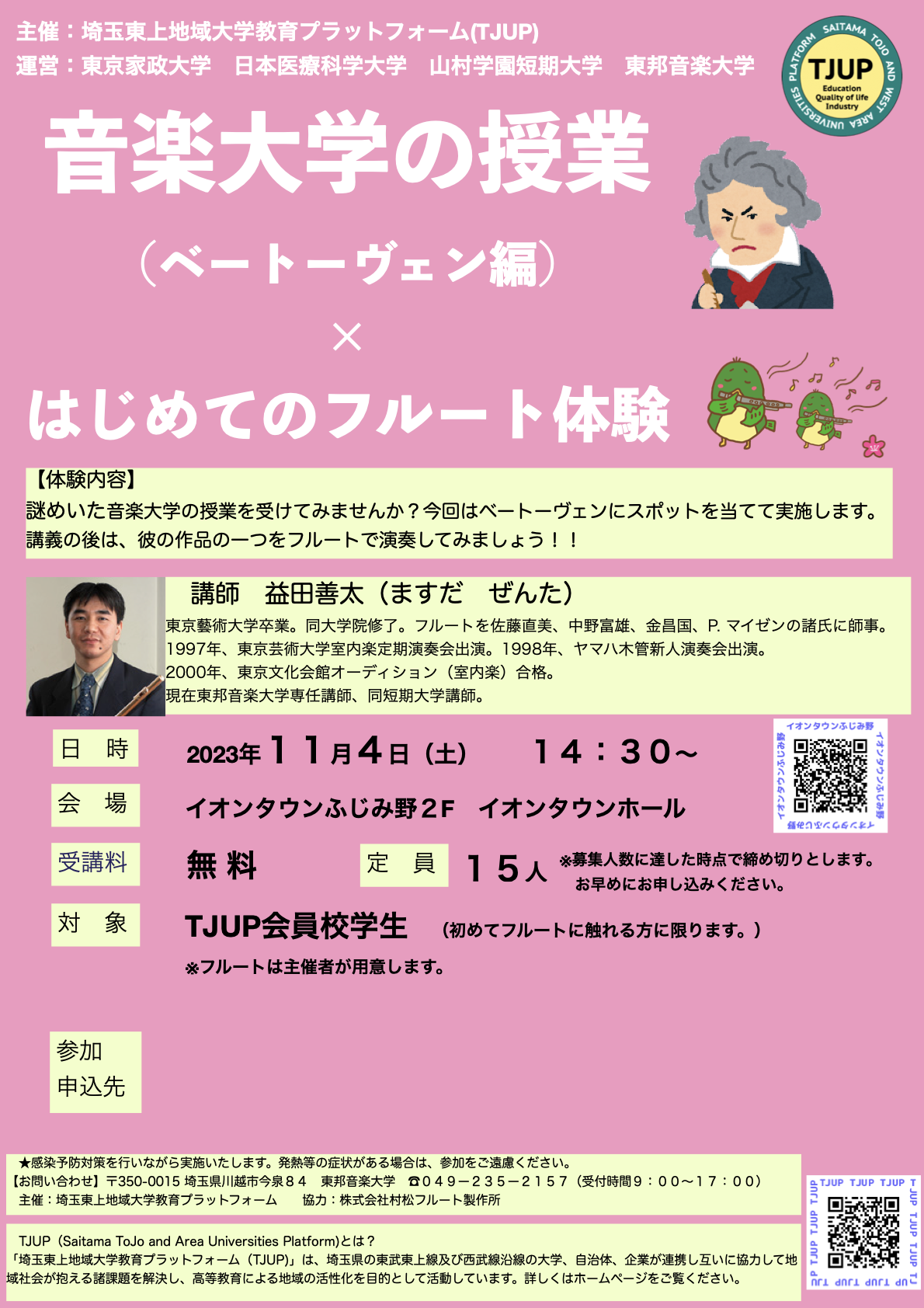 申込窓口：○○課
連  絡  先：０００ー０００ー００００
締め切り：2023年10月○日（○）